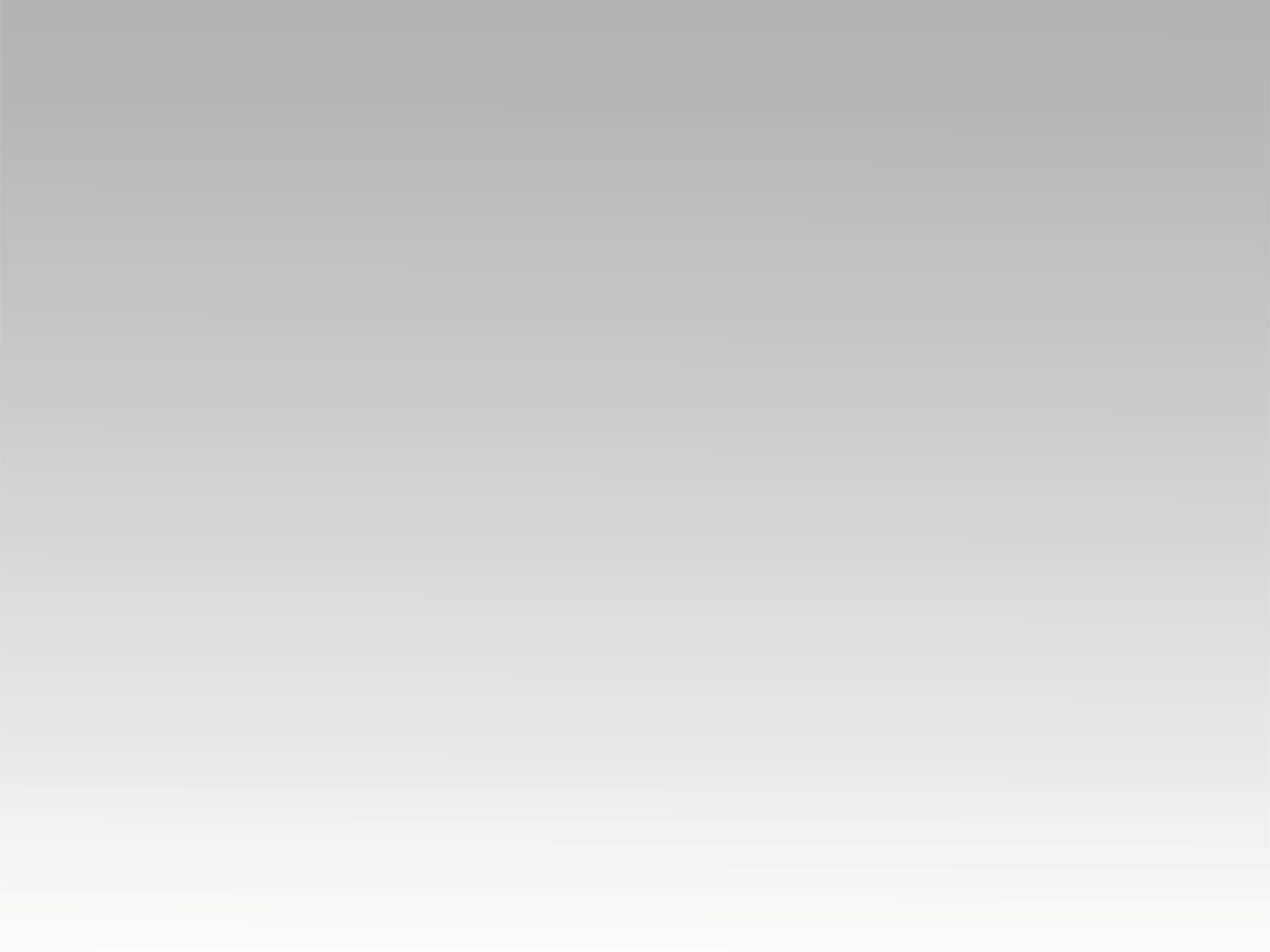 ترنيمة
ياربُ ماأحلى الحياة قربَكَ
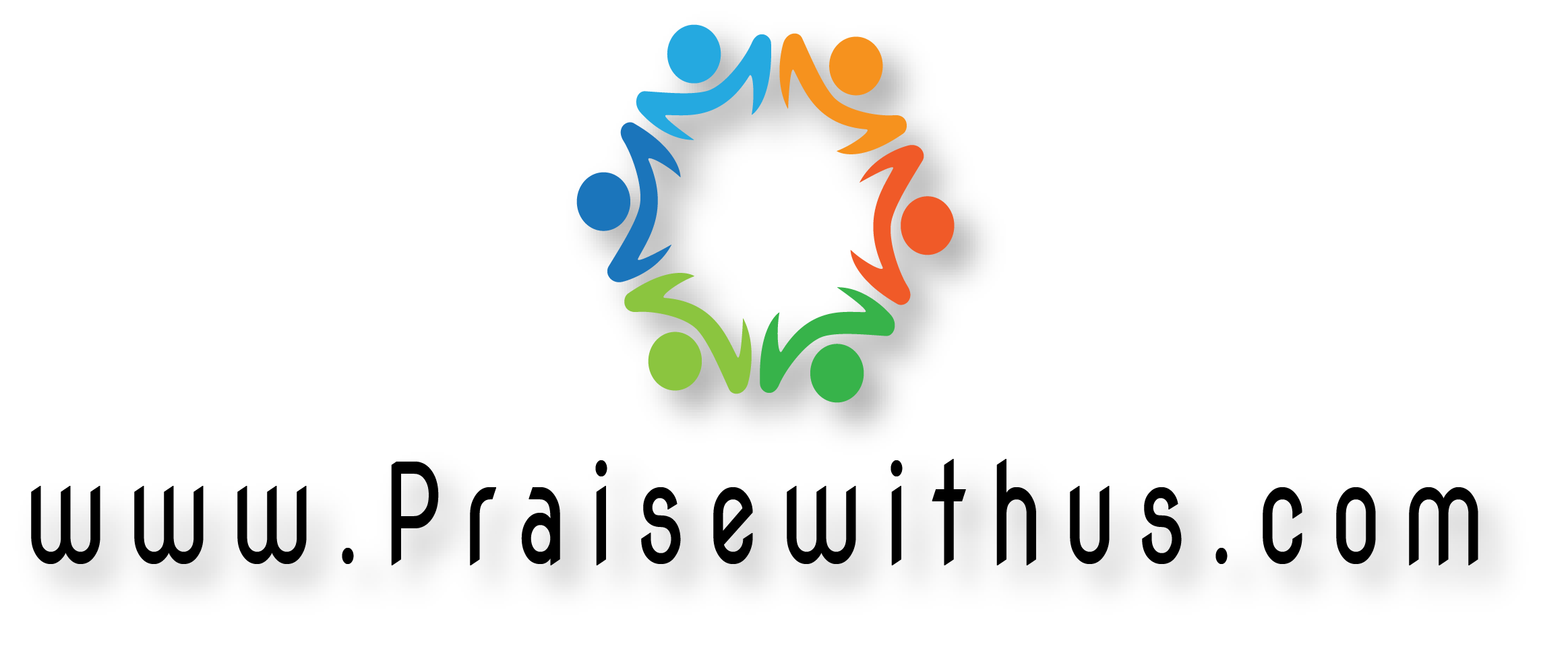 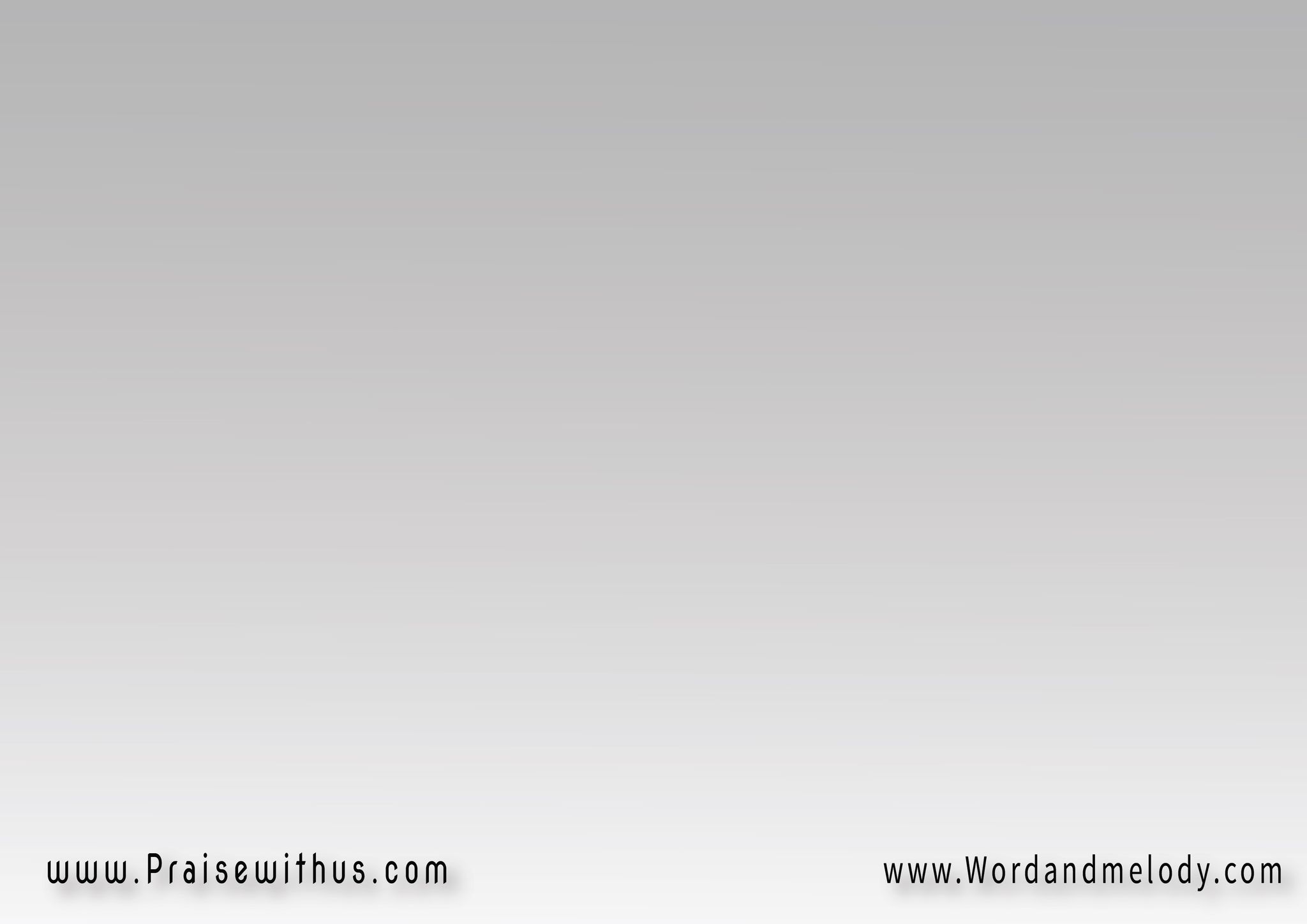 ياربُ ماأحلى الحياة قربَكَ
فعشـرتي بشخصِـكَ تلذ لي
في القربِ منكَ راحتي سعادتي
(والليلُ يمضي والغيومُ تنجلي )2
كم أنت حلوٌ لحياتي يا يســــــوع
أبهجت قلبي ومسحتَ لي الدموعْ
من لي سواكَ في السماء أرتجي
من معكَ أبغي أو أَريدُ في الربوعْ
كم أنتَ حلوٌ.حلوٌ.حلوٌ يا يســوعْ
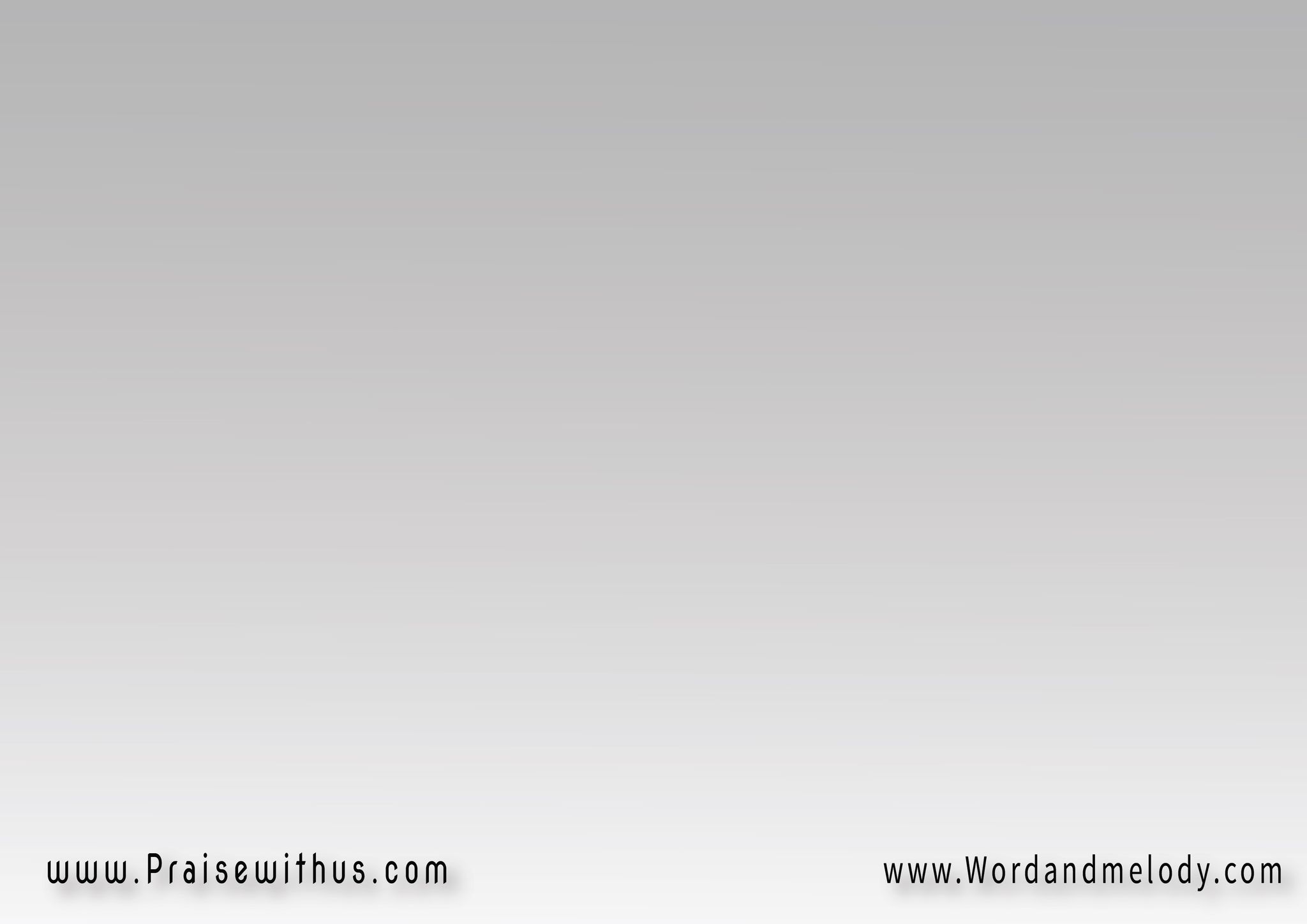 في الضيق كنت لي عوناً وناصراً
في وهدة الآلام كنت قادراً
سددت كل الإحتياج مالئاً
( وفاض منك نبع حب هادراً )2
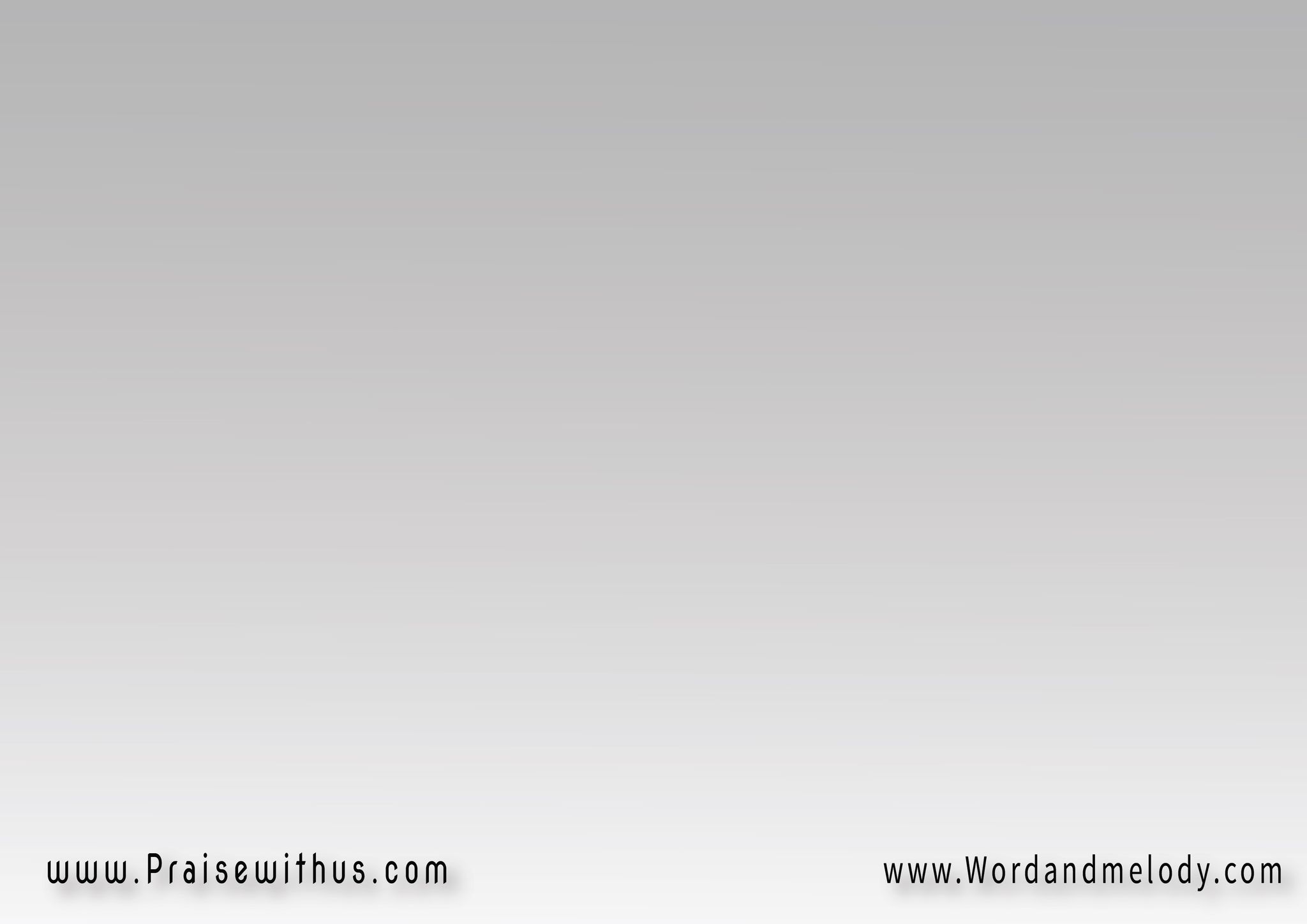 كم أنت حلوٌ لحياتي يا يســــــوع
أبهجت قلبي ومسحتَ لي الدموعْ
من لي سواكَ في السماء أرتجي
من معكَ أبغي أو أَريدُ في الربوعْ
كم أنتَ حلوٌ.حلوٌ.حلوٌ يا يســوعْ
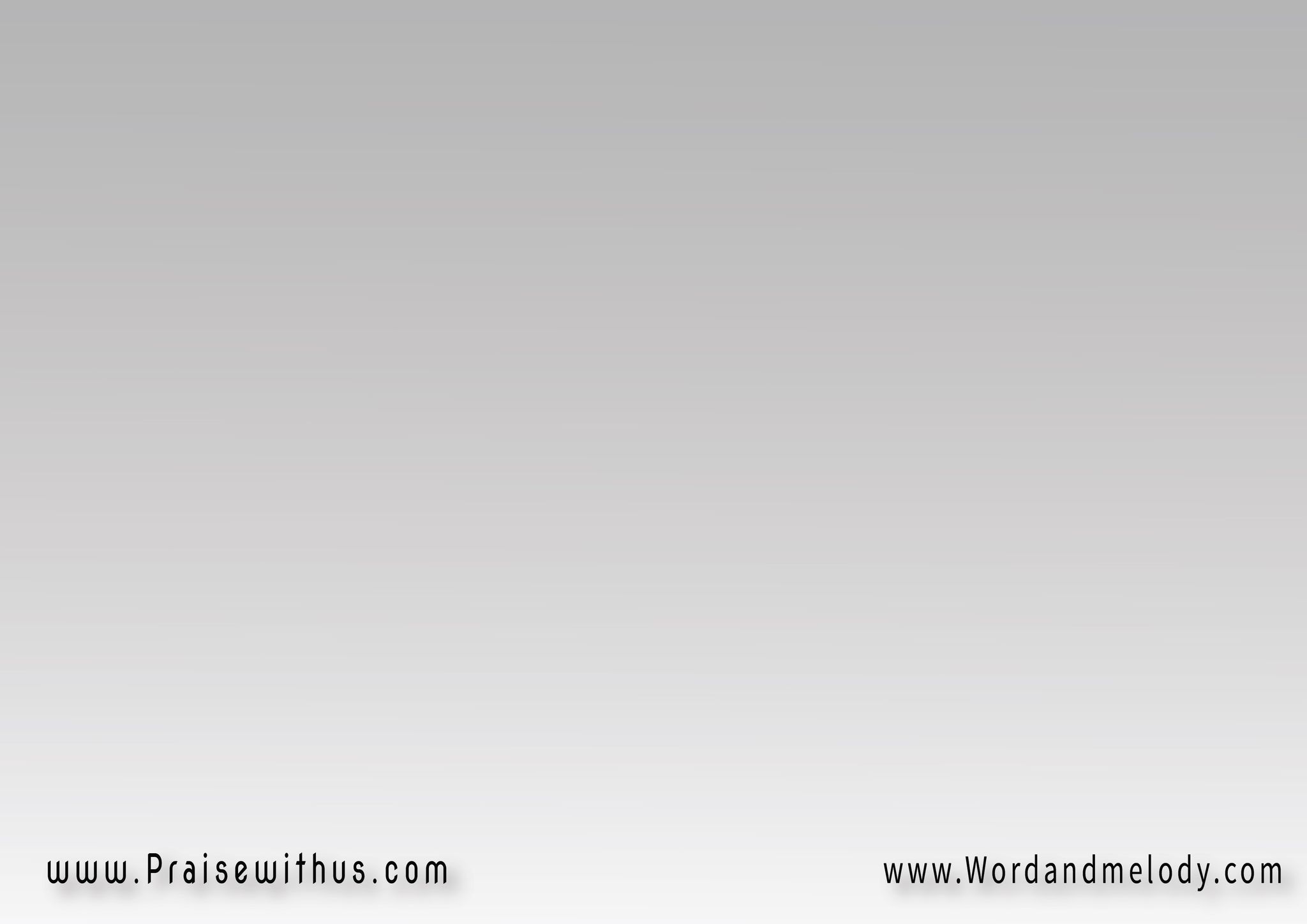 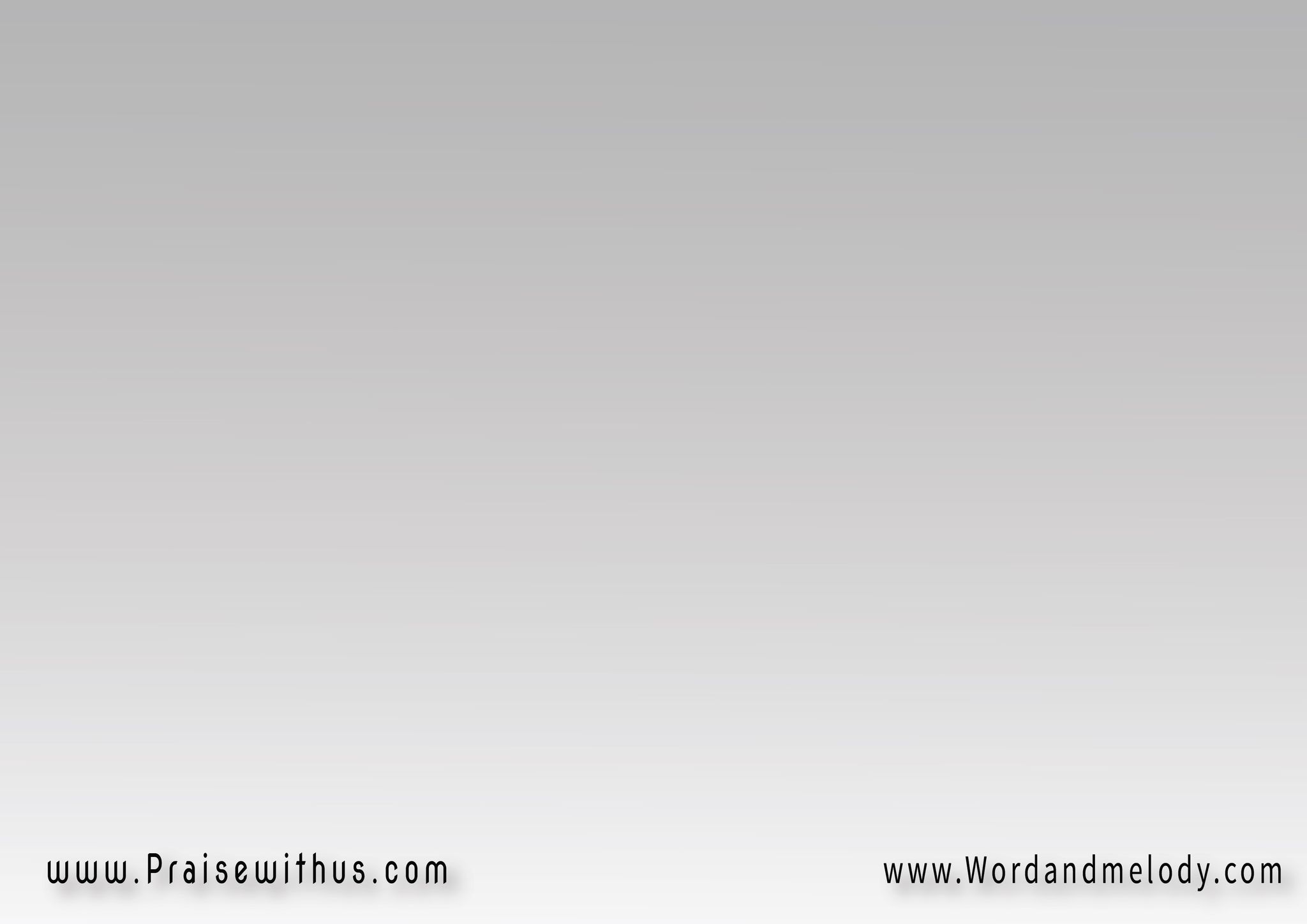 عرَّفتني حُبَّ الإلهِ كمْ يَكــون
أخجلتني إذ أنَّ حبي لا يدوم
فلتعطيني أحبُّكَ من داخلـي
( من قدرتي بقوتي فلا تلومْ )2
كم أنت حلوٌ لحياتي يا يســــــوع
أبهجت قلبي ومسحتَ لي الدموعْ
من لي سواكَ في السماء أرتجي
من معكَ أبغي أو أَريدُ في الربوعْ
كم أنتَ حلوٌ.حلوٌ.حلوٌ يا يســوعْ
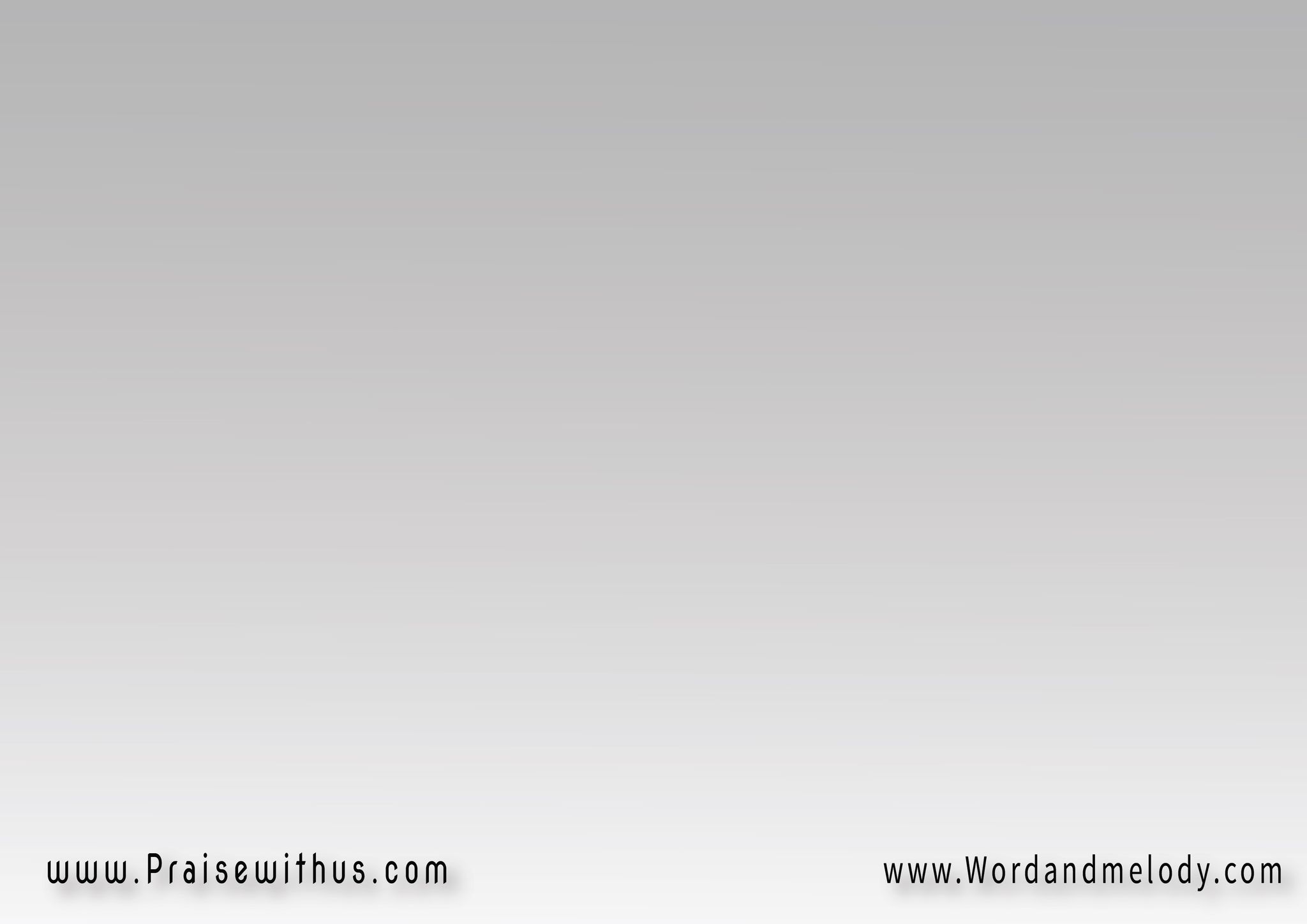 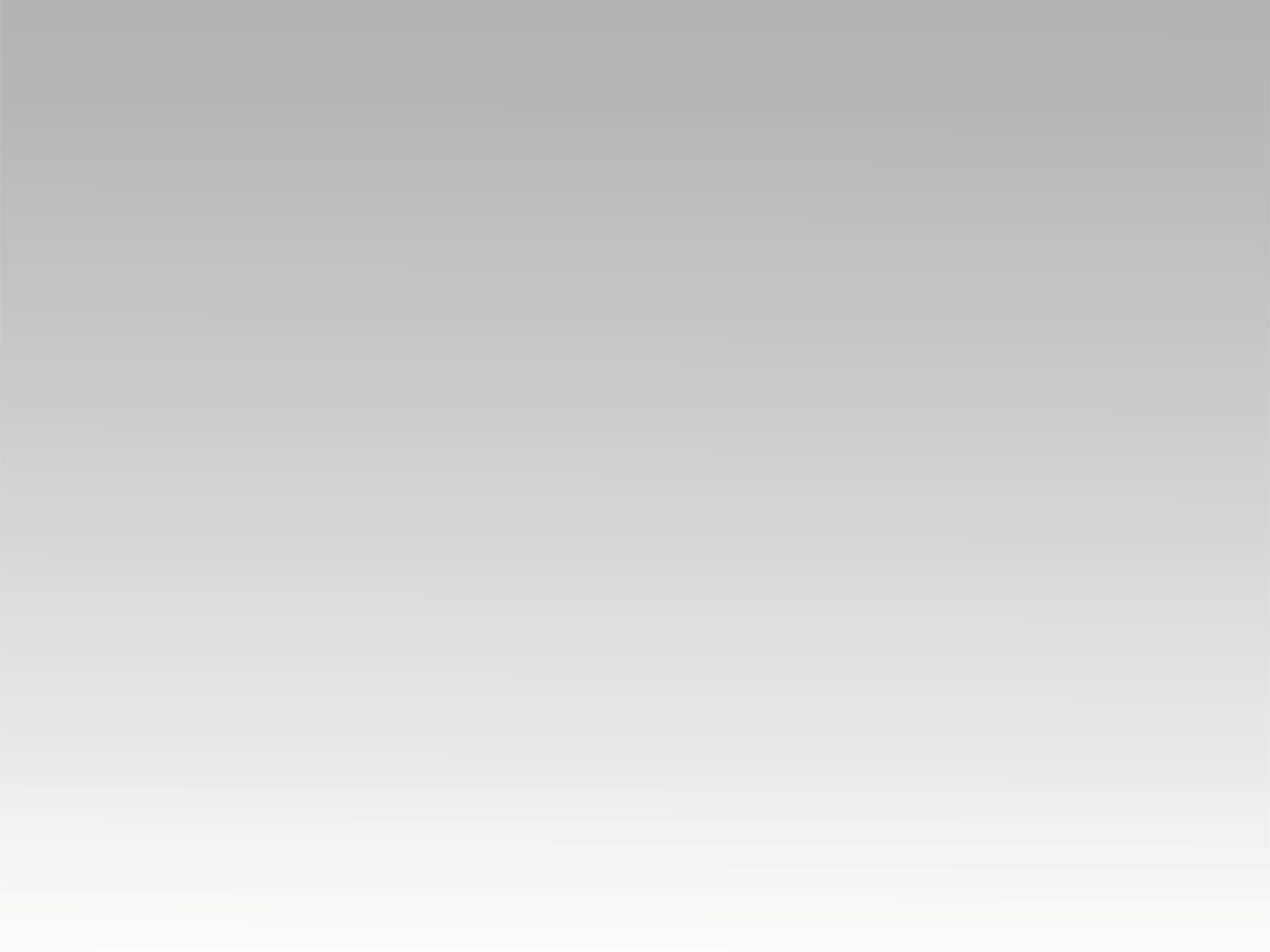 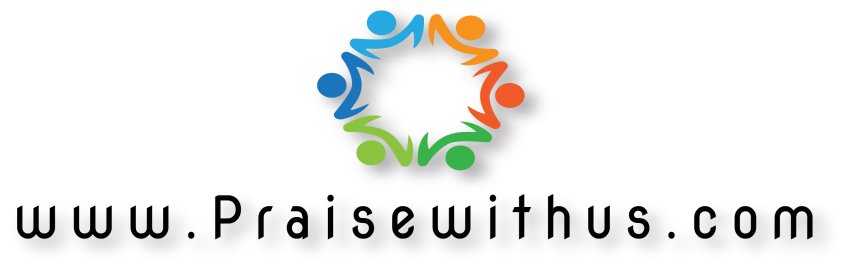